This presentation is owned by training-and-consulting.de. All rights reserved. Any distribution or copying of individual content or entire pages is prohibited
Copyright © 2021 training-and-consulting.de
1
What Is a Good Requirement?
Once we understand the stakeholders and the problem, we can write requirements
Characteristics of good requirements:
Copyright © 2021 training-and-consulting.de
Requirement Basic
Formula:
Unconditional requirement
The <system> shall <process verb> < object>
With precondition
When <condition>, the <system> shall <process verb> < object>
System behavioral over a specific period of time
During <condition>, the <system> shall <process verb> <object>
Event-triggered system response
Upon  <event>, the <system> shall <process verb> <object>
Unwanted behavior
The <system> shall not <process verb> <object>
Use of requirements templates
Copyright © 2021 training-and-consulting.de
Specification Structure
Introduction
Reference Documents
Definitions
Inputs: are the functional interfaces from diagrams
Outputs: are the functional interfaces from diagrams
Functionality: It shall include all the behaviors of all the outputs of this function/element. 
Constraints: The constraint section shall include the non-functional requirements
Diagnostic Monitors
Configuration: It shall include all the configurable aspects of the product
Safety/Security(optional): It shall include the non-functional requirements generated by Safety and Security
Copyright © 2021 training-and-consulting.de
Important Attributes
Comment	
CustomerID	
ImpactedDiscipline
Implemented
Original_Id
ReqStatus
Target	
Type
Verification_Criteria
Copyright © 2021 training-and-consulting.de
Requirement Abstraction Levels
Requirements Traceability
Review Process
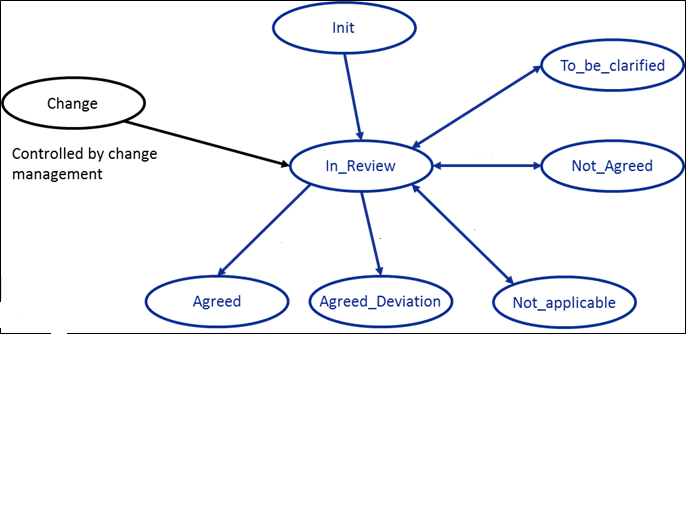 Review protocol 
Checklist
Metriken von Requirements
Number of Requirements

Number of implemented Requirements

Traceability to Upper Level and Lower Level

Test Coverage

Tested

Test Ok

Test Partialy Ok

Test not Ok
September 19, 2017
Name of presentation
8
Agenda Item
Copyright © 2021 training-and-consulting.de